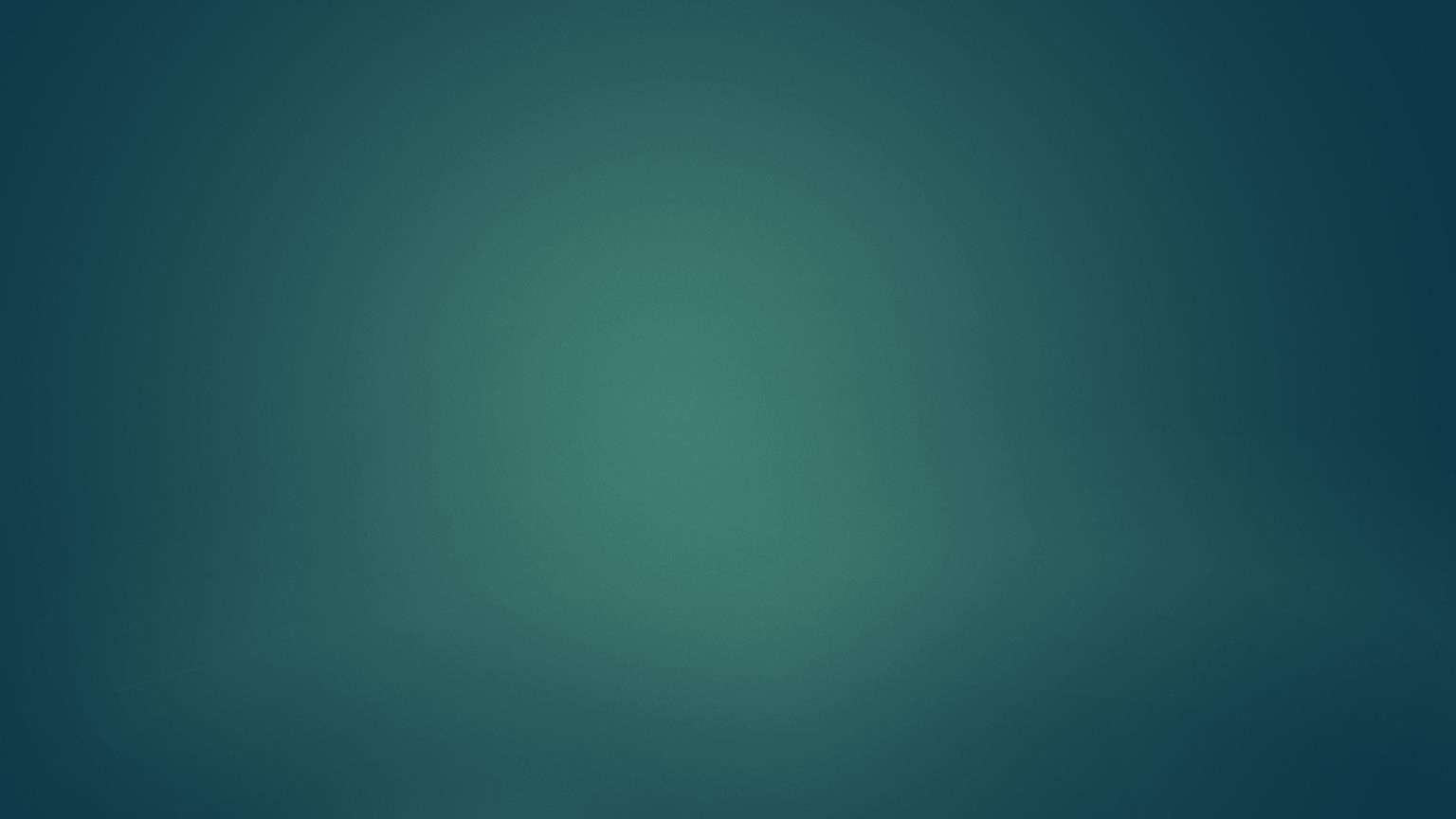 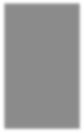 Project Director/Principal- Mohsin ul Mulk
Message:
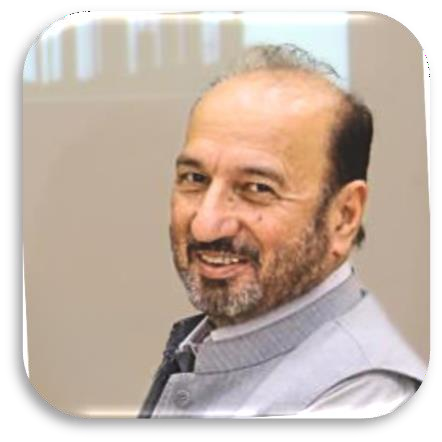 The Government of Pakistan is committed to overcome the
country energy crises by the year 2020-2025 and to generate more than 30,000 MW electricity through diversified means including Oil and Gas. By 2025 Government of KP has set production targets of 200,000 BPD oil, 2,000 MMCFD gas, and 3,000 TPD LPG. To achieve these targets, there is need of investment in capacity building of local human resource and generation of skilled  work  force  where currently  there  is  no  formal  Institute  in  KP to generate  skilled technicians and drillers required for Oil & Gas production sector.
To address the real time issue of non-availability of local skilled technicians required for drilling operations in the Oil and Gas producing areas of Pakistan and particularly KP, a project “Establishment of Institute of Petroleum Technology (IPT) Karak is initiated under PSDP funding of Finance Division, Govt. of Pakistan, executed by Energy & Power Department, Government of KP via KPOGCL in close collaboration with KP TEVTA.
Institute of petroleum technology is one of the youngest Institute established in Khyber Pakhtunkhwa, Pakistan which is offering immense educational, technical and research opportunities in the field of core technologies related to Oil & Gas sector. The Institute inventory and labs are equipped with state of the art equipment required for producing skilled work force and have effective field level coordination with the Oil and Gas sector exploration and production companies currently engaged in the Southern Districts of KP to get benefit of transforming on job technical skills to the student of IPT through demonstrations.	Continued…
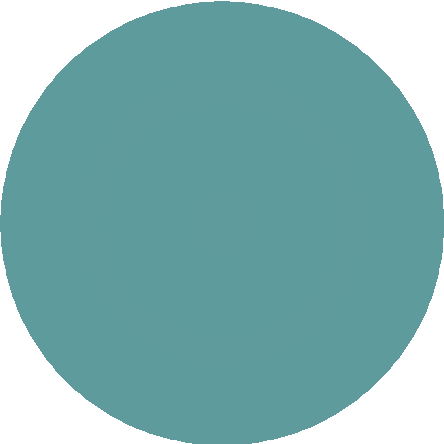 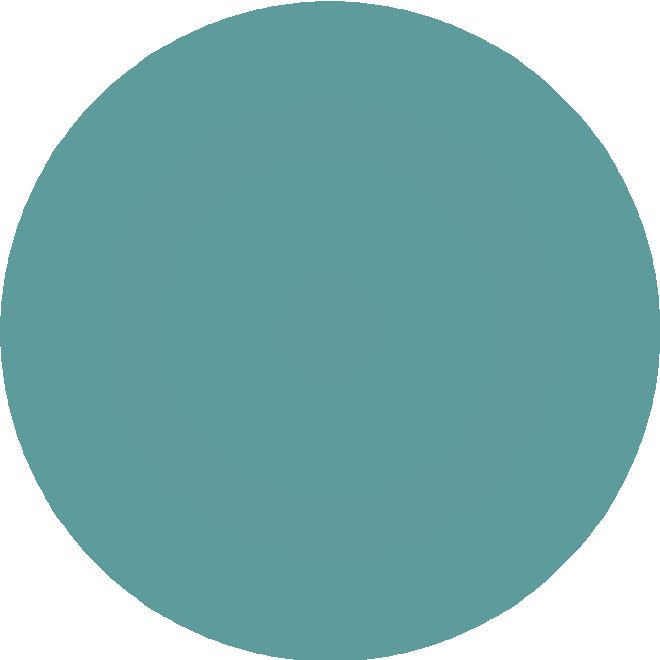 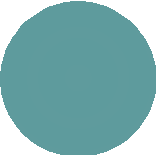 Institute of Petroleum Technology Karak is offering 3 Year Diploma of Associate Engineer (DAE) in Drilling and Drilling Fluids as of academic session 2022/23 under formal affiliation with KP Board of Technical & Commerce Education Peshawar and has developed coordination network with KP TEVTA, NAVTTC, KPOGCL and OGDCL for academics courses & curriculum and for field level exposures of the students and faculty to the exploration and production sites of  Oil and Gas in Southern Districts of KP. The Institute of Petroleum Technology (IPT) Karak shall be expending its DAE Program to Petroleum, Mechanical and Electrical & Instrumentation Technologies and later on to include Chemical and Petro-Chemical technologies.
The Institute is staffed with competent faculty & well equipped labs to provide modern day technical skills and to bridge Academia and Industry to target the real time training issues of  technicians & mid level staff of the Oil and Gas sector. The Institute of Petroleum Technology believes that its faculty and the students shall contribute in the technological needs of the country and shall develop skilled work force of technicians for the Oil and Gas Sector. We are also cognizant of the interlinking and accreditation needs of the sector with the international technical and training institutes with regard to research. For the fast growth of the institution, we have adapted to promote core values of Merit, Integrity, Team Work, Safety, Dedications and innovations.
We are confident of the Institute success with support of KPOGCL, KP-TEVTA, E&P Department and Government of KP at large and blessing of the Almighty Allah.


THANK YOU
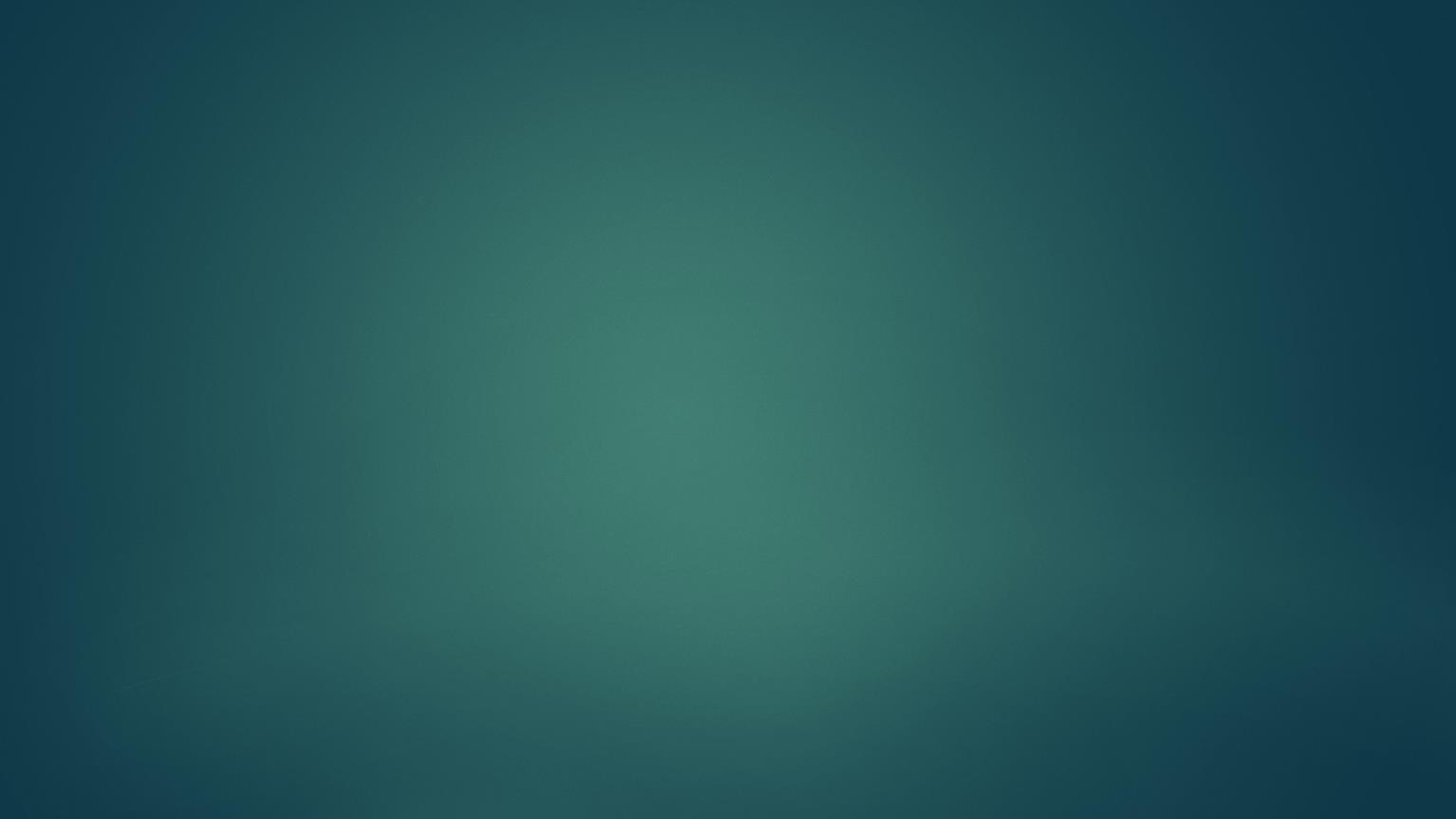 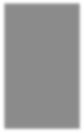 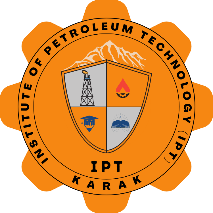 PRIMARY FUNCTIONS OF THE INSTITUTE
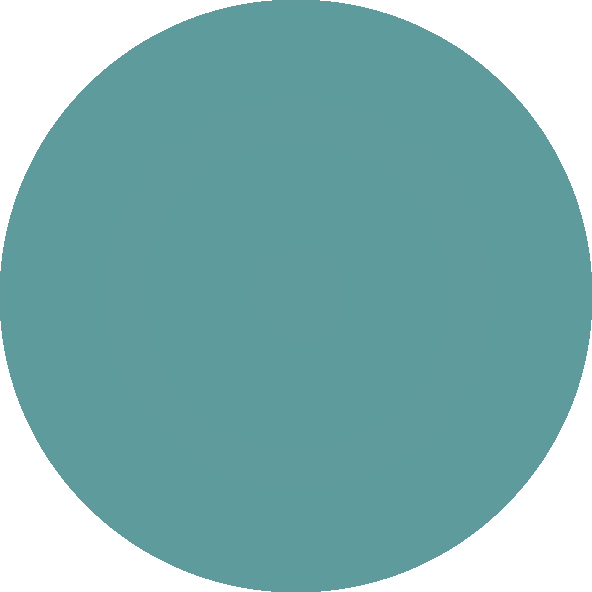 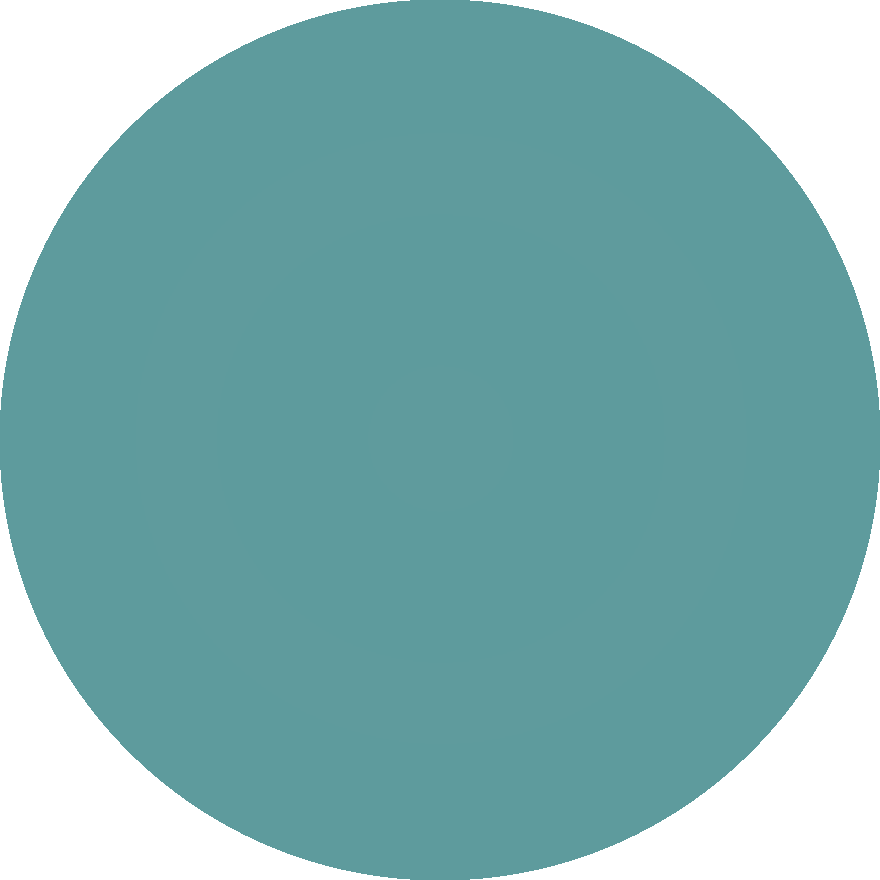 Facilitate in capacity building for development of conventional & unconventional petroleum and related hydraulic fracking sectors.
The Institute shall responsible for dealing with all the technical capacity building
matter relating to petroleum, gas,
and condensate processing and plants related affairs.
Matters bearing on international aspects like technology advancements & development in the field of Petroleum Technology.
To ensure the workforce generation like technicians, mechanics, fitters and drillers, etc.
To ensure the jobs and employment for mid-level skilled workforce.
To meet the industry standard and requirement for the mid-level training and workforce development.
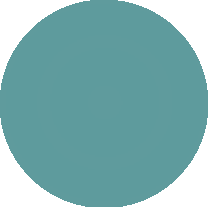 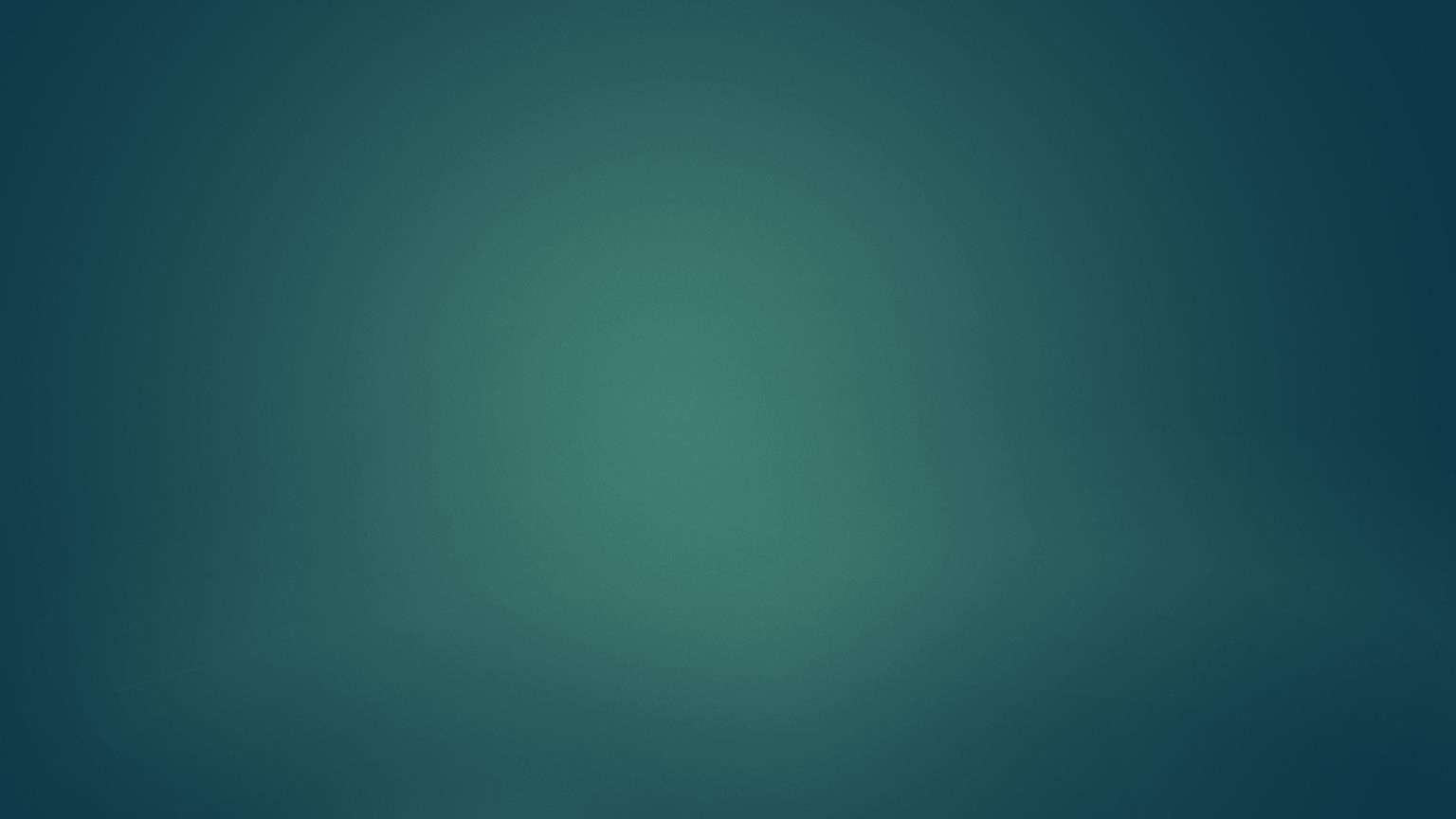 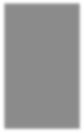 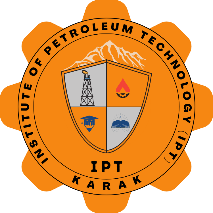 IPT STAFF
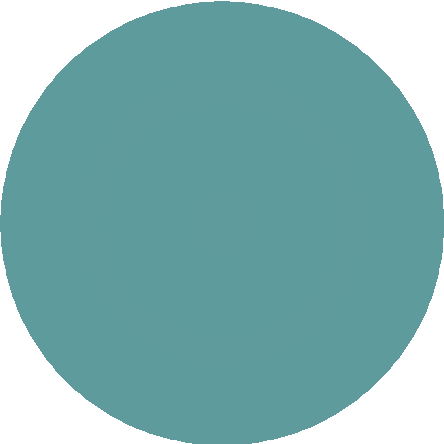 PRINCIPAL, FACULTY & ADMIN. STAFF
SUPPORTING STAFF
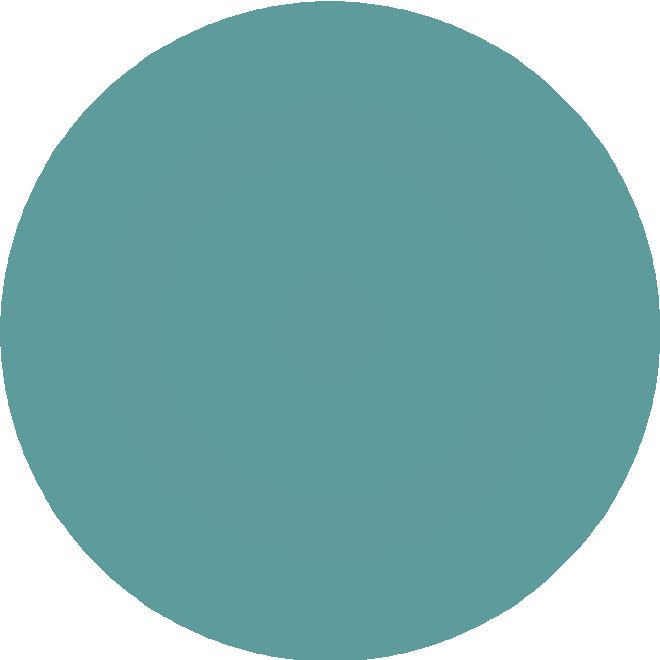 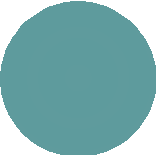 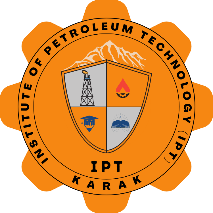 IPT, Academic Management Committees
Admission Committee
Discipline Committee
Scrutiny Committee.
Chief Proctor Mr. Sami Ullah Lecturer
Chairman
Mr. Mohsin ul Mulk Project Director/Principal
Member Mr. Sami Ullah
Lecturer
Member Mr. Arif Ullah
Deputy Director F/A
Member
Mr. Mudassir Rauf
Office Assistant
Member
Mr. Adnan Ahmad Lecturer/Secretary
Student Proctor
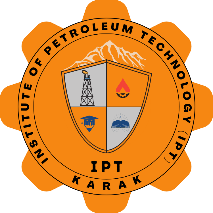 TECHNOLOGIES & DISTRIBUTION OF SEATS
Institute of Petroleum Technology (IPT) offers 3 years DAE program in Drilling and Drilling Fluids Technology. The Seats distributions is given as below.
Distribution of Seats
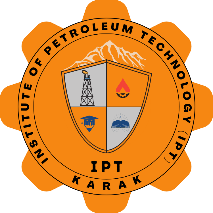 ADMISSION POLICY
Admission in DAE program is on Open Merit basis, based on the following terms and conditions;
Candidates from all over the Pakistan are eligible to apply on open
merit as per regional seats allocations. Admission will be purely based
Eligibility
on marks obtained in SSC (Science Group). Ten marks per year will be deducted from the candidate who has passed SSC exam before current academic year.
The lower and upper age limits for the applicant are 16 and 25 years 	respectively as per KP BT&CE Peshawar. In case two candidates having 	same percentage in the merit list, preference will be given to the 	applicant senior in age. Applications against regional allocated seats 	must reach the Institute before closing date, otherwise reserve quota
Age
seats will be converted to open merit.
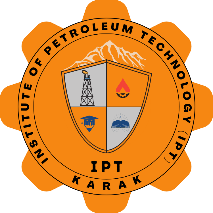 ADMISSION PROCEDURE
The last date for admission is announced by Management of the Institute through an advertisement in which a complete schedule is given. All applicants are advised to read all the instructions in prospectus as well as admission form and fill the admission form carefully. The attested copies of the following documents must be attached with admission form.
Important Note:
The student can cancel the admission within 14 days of the commencement of classes and will be able to refund his admission fee. Fees will not be refunded in case of failure to cancel the admission within the stipulated time.
SSC Certificate
DMC SSC
(02 Photo Copies)
(03 Photo Copies)
(01 Photo Copy)
(01 Photo Copy)
(01 Photo Copy)
(01 Photo Copy)
(05 Photos)
Domicile Certificate
Character Certificate
CNIC/ B-Form
Father/Guardian CNIC
Candidate Photo graph
viii.   Migration Certificate from the BISE to KP-BTE Peshawar.
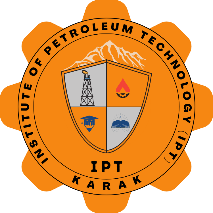 Fee Structure
8550/- (PKR)
Net Amount ( Board + Institute Fee)
Note: The fee can be revised subject to policy decision of the Government, KP BT&CE, KP TEVTA and Institute.
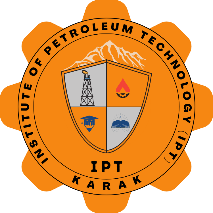 STUDENT ATTENDENCE
Readmission opportunities can be availed twice in an Academic year. Students are bound to ensure Readmission within 14 working days after struck off
A student is required get overall 80% attendance in all subjects. PKR 50 fine will be charged per class for absence from class
The I/charge Academic  can grant 5% concession in attendance  in exceptional and desiring case.
All the students must attend the theory/
practical classes regularly.
Continuous absence of six days from class will lead for the struck off from the institute.
Readmission fee for 1st time is PKR 1500.
Which gets
double on 2nd time.
UNIFORM
SUMMER:
WINTER:
White Shalwar, Qameez or Pent Shirt with black Shoes (as per TEVTA precedence)
White Shalwar, Qameez or Pent Shirt with black Coat & Shoes (as per TEVTA precedence)
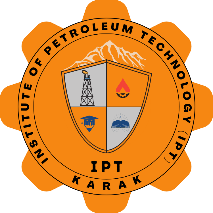 Institute Rules for Enrolled Students
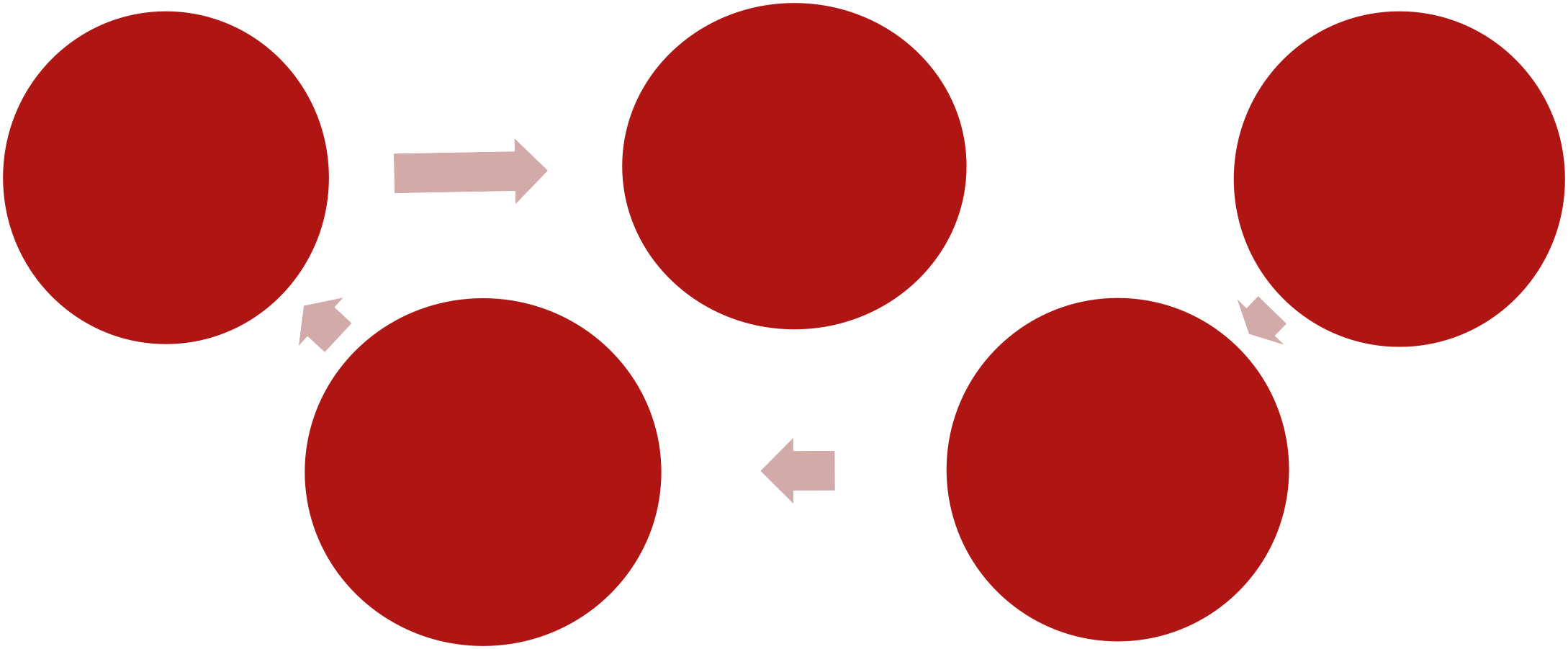 All those students who makes offence repeatedly will be struck off from the institute.
All the students must wear proper Institute uniform.
All the
student’s must have Institute identity card.
The student’s violating the Institute rules will be fines ranging from PKR 100 to 500 depending on the nature of offence.
Use of mobile phones is strictly banned in the Institute premises.
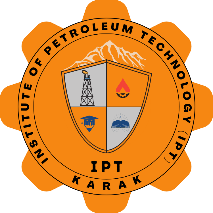 SCHEME OF STUDIES 3-YEARS (DAE) DRILLING AND DRILLING
FLUIDS TECHNOLOGY
FIRST YEAR
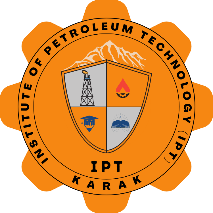 Continued…..
SECOND YEAR
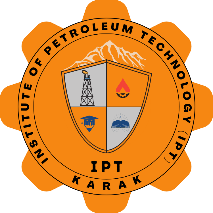 Continued…..
THIRD YEAR
Photos Gallery
Physics Lab
Computer Lab
Machine Shop
Health & Safety Lab
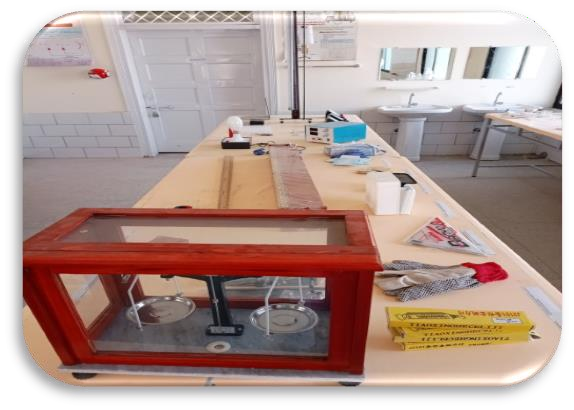 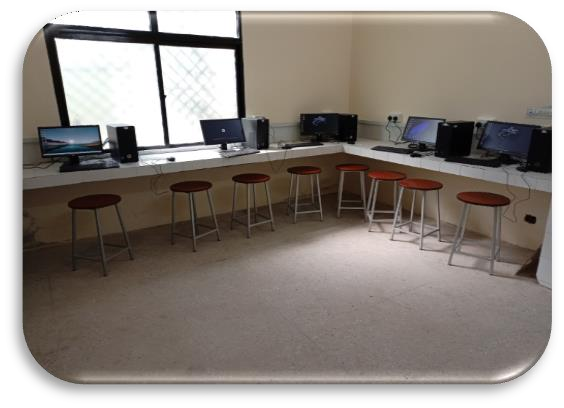 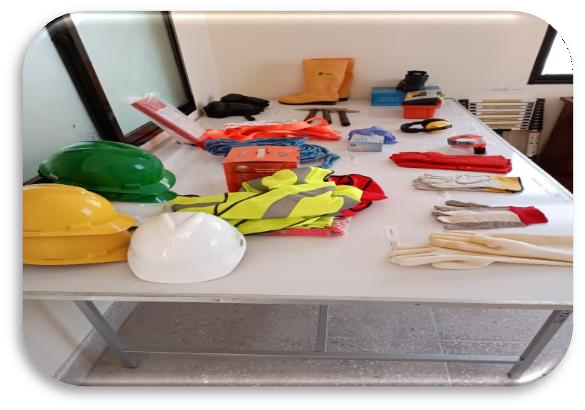 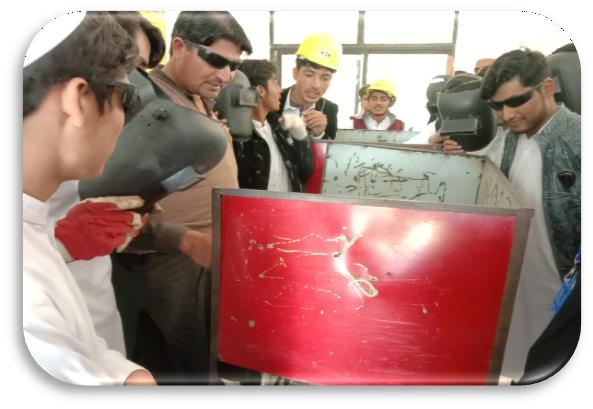 Chemistry Lab
Library
Drilling Fluids & Geology Lab
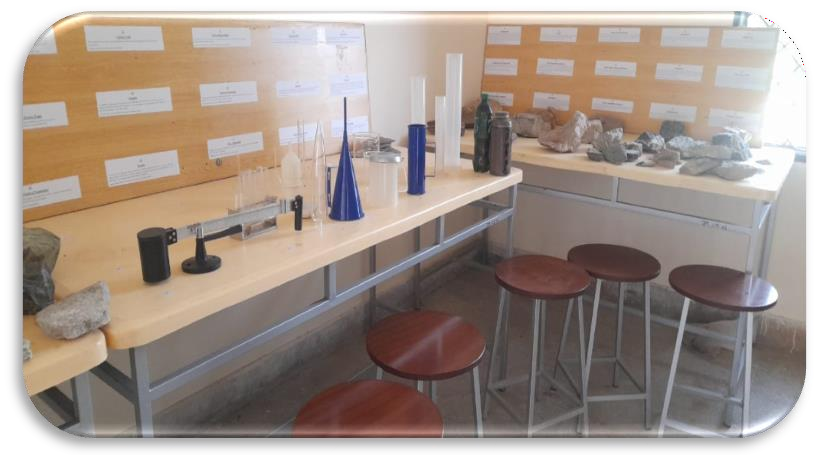 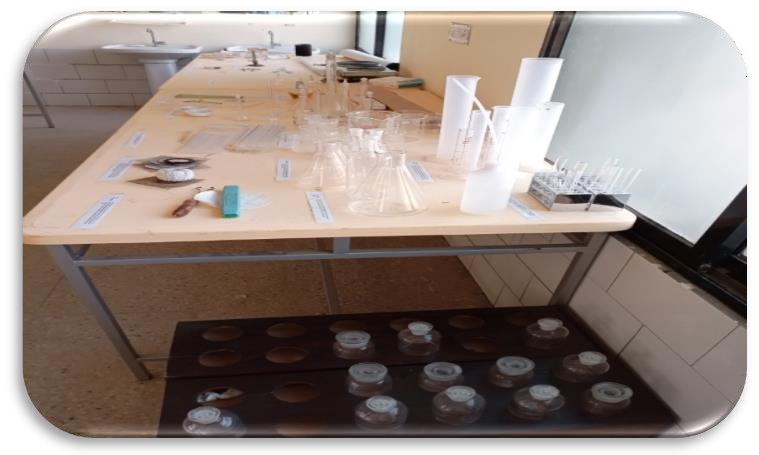 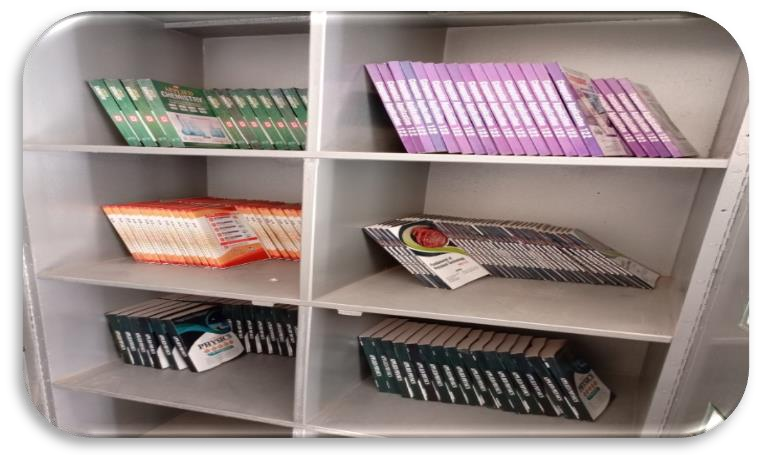 Continued…..
Seminar on Verbal and Non Verbal Communication
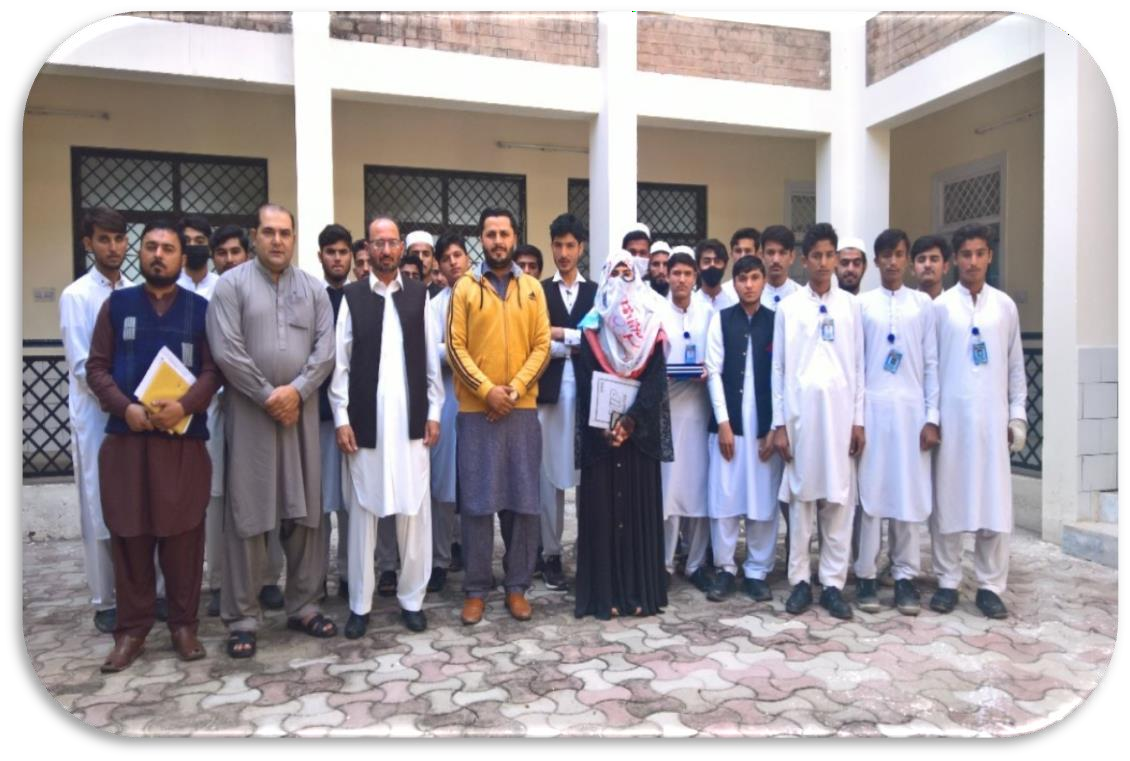 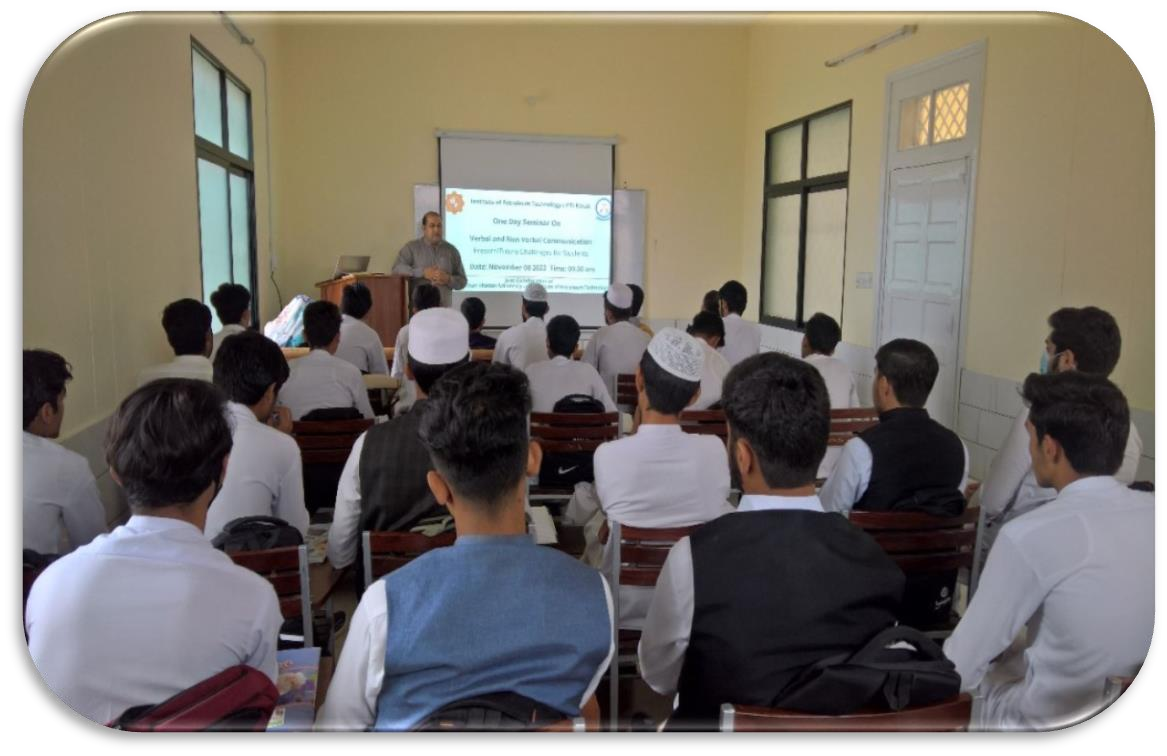 Continued….
Basic Life Support Training (Rescue 1122 & Civil Defense)
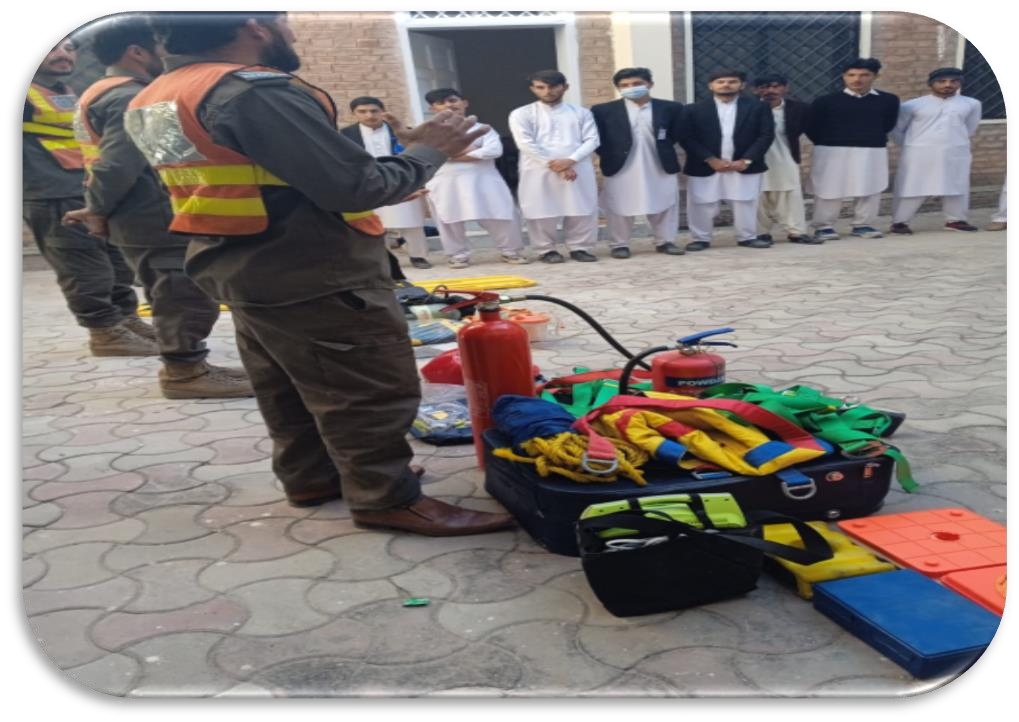 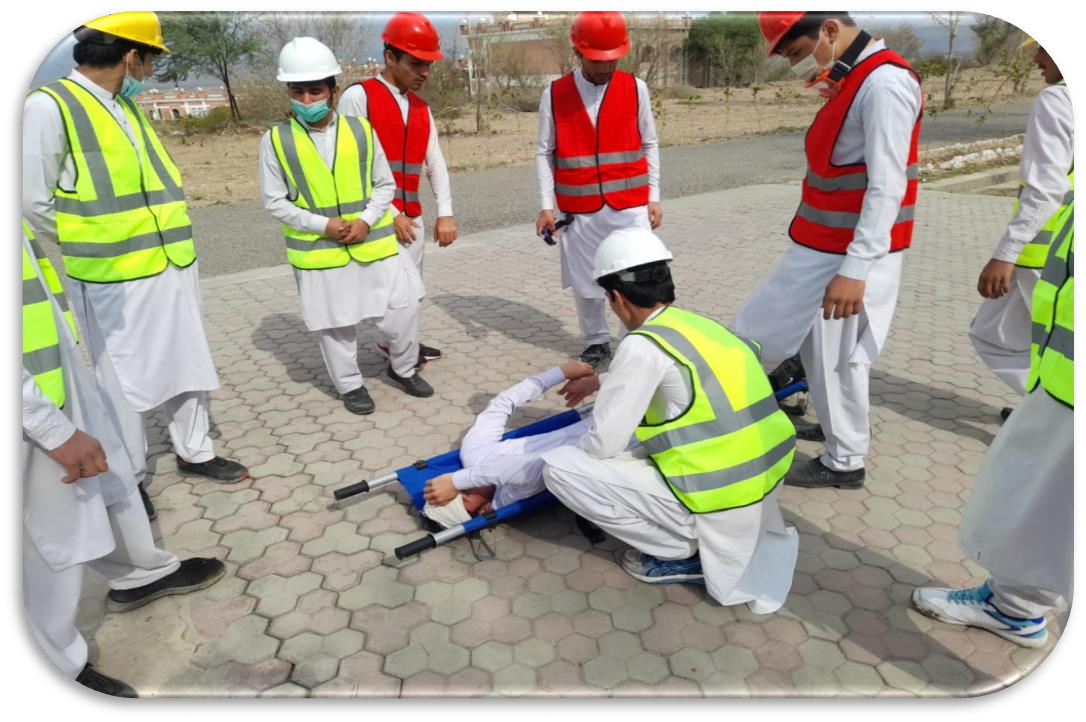 Continued…..
Study Visits:
OGDCL NASHPA N5 Rig
OGDCL NASHPA CAMP OFFICE
MOL PAKISTAN CPF MAKORI
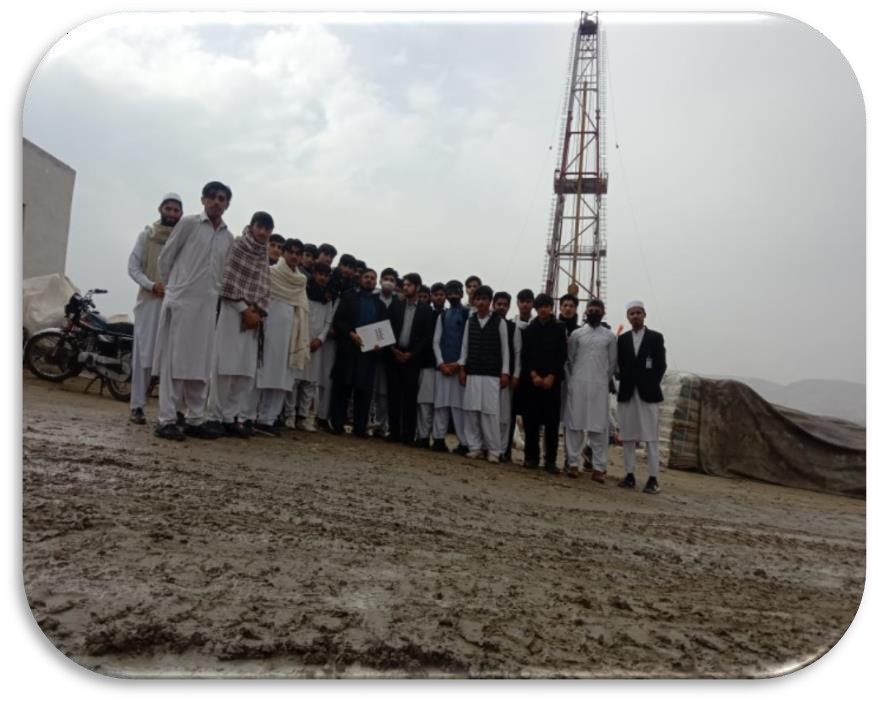 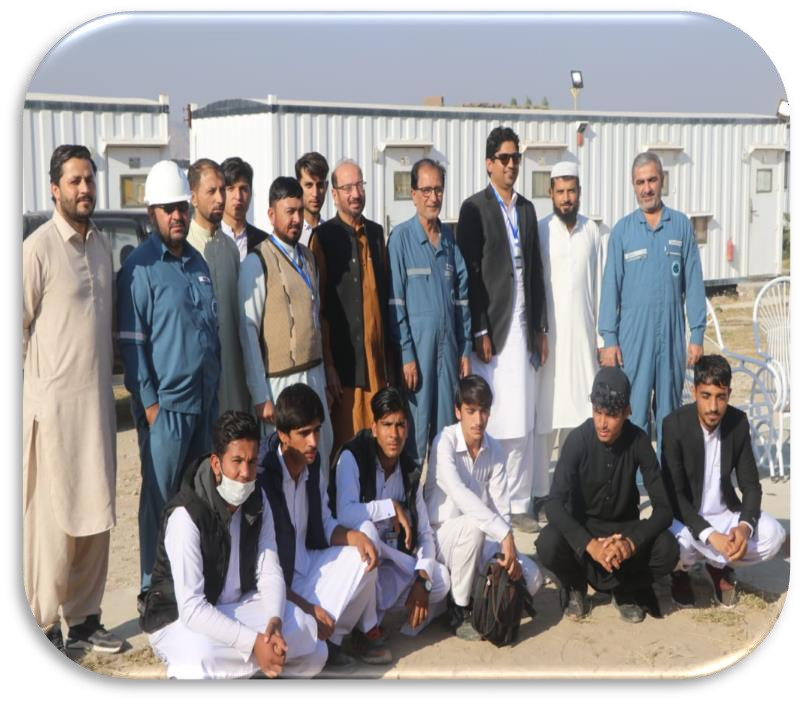 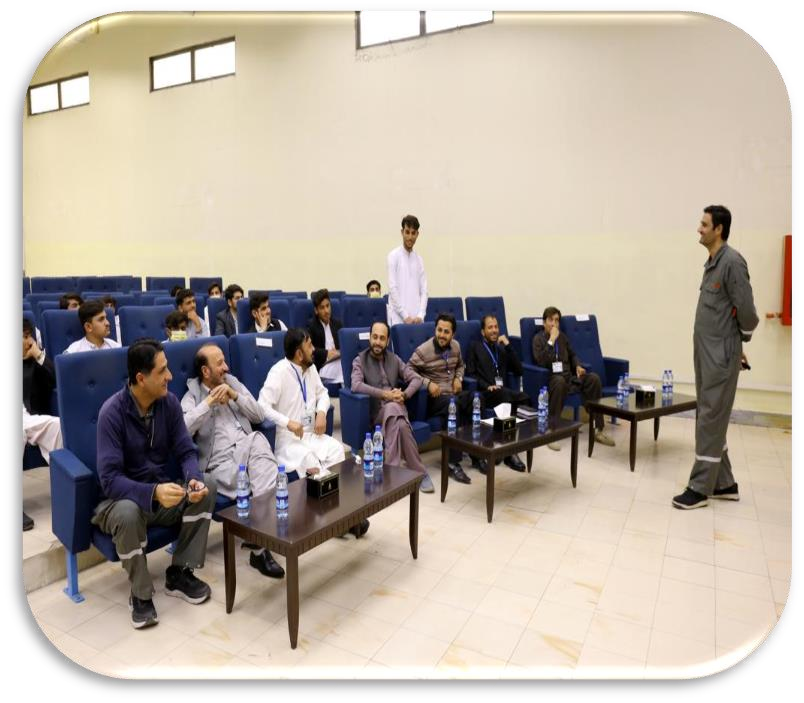